Škola:			Základní škola Kladruby			Husova 203, Kladruby, 349 61Číslo projektu:		CZ.1.07/1.4.00/21.3668			Modernizace výuky
Autor:			Petr Kindelmann
Název materiálu:	 	 Jaroslav Heyrovský 

Šablona:			III/2 
Sada:			III2_C.01
Předmět:		Fyzika
Třída:			VI.
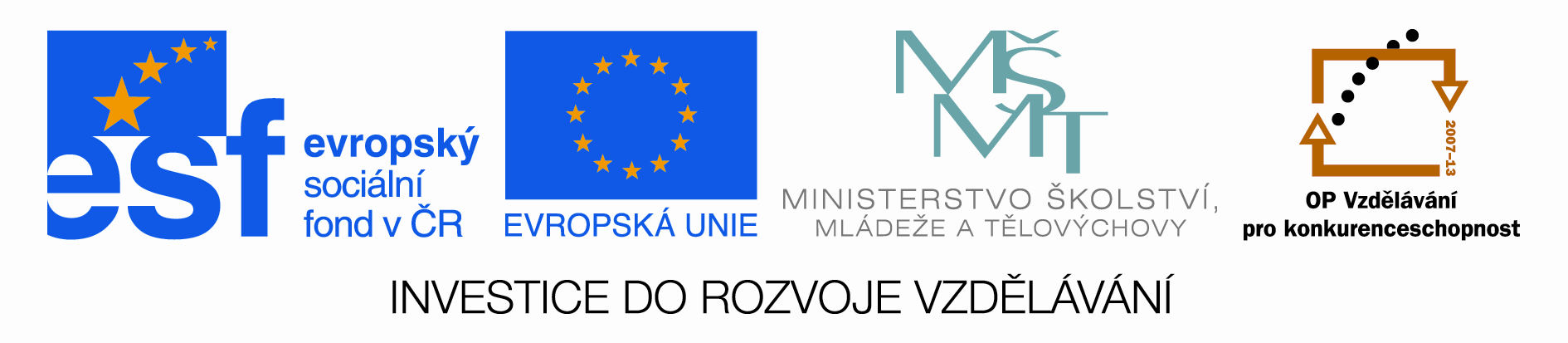 Anotace:Tento výukový materiál je zaměřen na Jaroslava Heyrovského. 
   Prezentace doplňuje školní učivo, seznamuje žáky s vynálezci      a vynálezy,  motivuje  žáky  k  zájmu o předmět, poukazuje na historické souvislosti a podporuje mezipředmětové vazby.
Klíčová slova:

polarografie 
polarograf
Heyrovský
Jaroslav Heyrovský
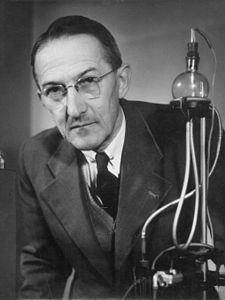 Jaroslav Heyrovský český fyzikální chemik  (1890 – 1967)
Kdo byl Heyrovský
První  český  laureát  Nobelovy ceny za chemii,   za objev a rozpracování analytické polarografické metody (1959). 
Vynalezl polarograf.
Zakladatelem Polarografického ústavu ČSAV.
Spoluzakladatel časopisu Collection of Czechoslovak Chemical Communications (1929).
Polarograf Heyrovského
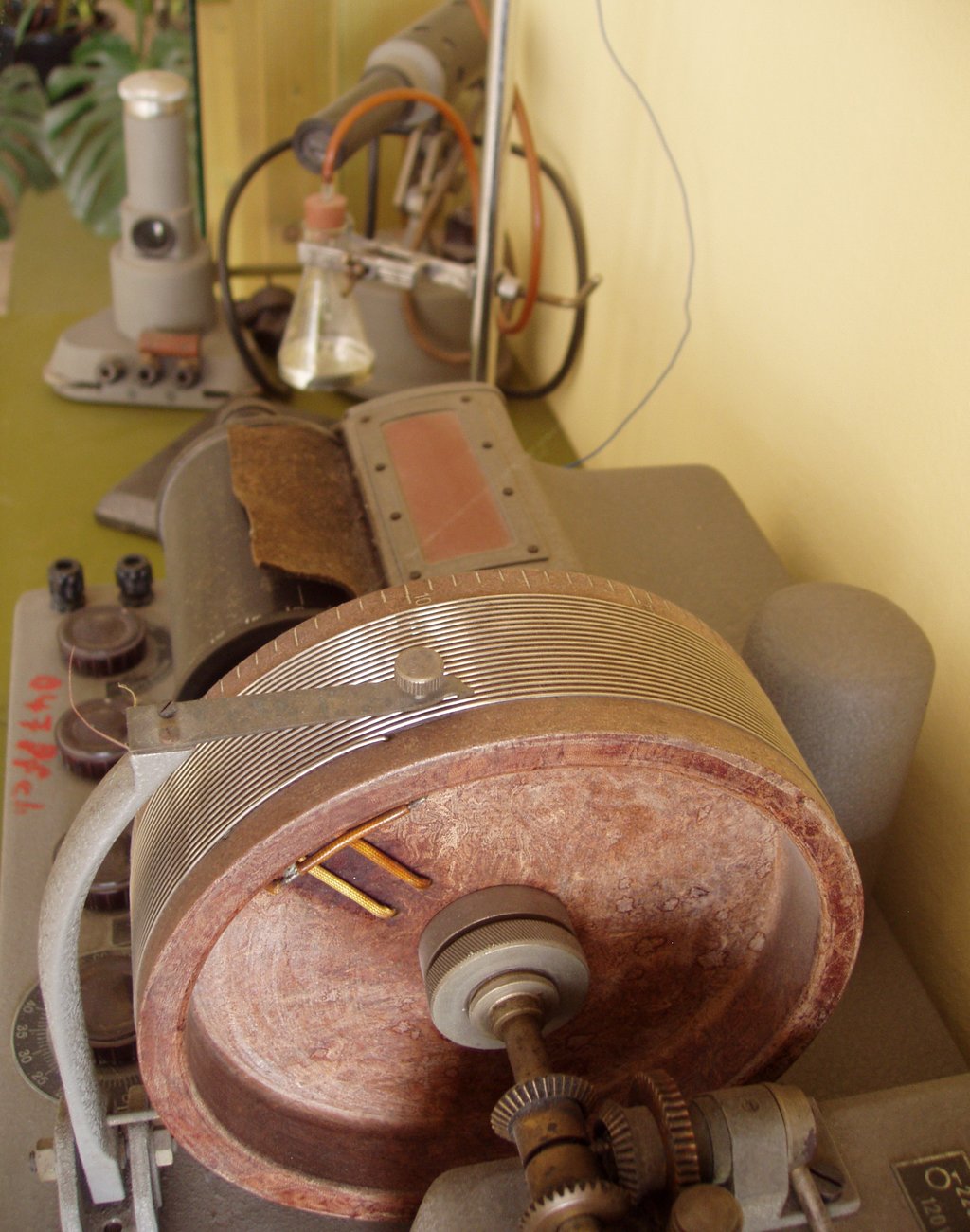 V roce 1924 sestrojil Jaroslav Heyrovský se svým žákem Japoncem M. Shikatou polarograf.
V roce 1924 vznikl návrh na konstrukci prvního automatického přístroje, který umožnil zkrácení postupu z řádů hodin na minuty. 
Polarograf: slouží k automatický záznamům závislosti proudu na napětí při elektrolýze.
Za tento vynález dostal Nobelovu cenu.
Polarografie
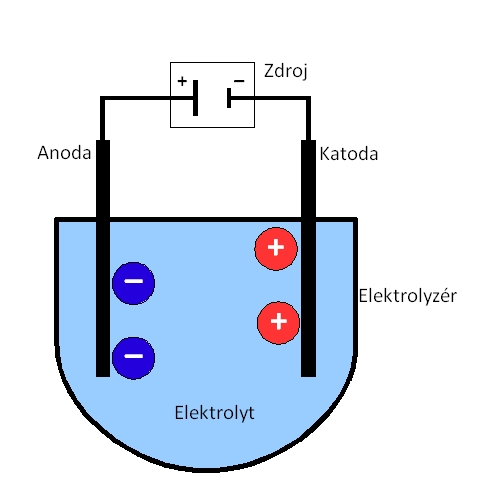 Polarografie je metoda k určování přítomnosti (kvality) a koncentrace (kvality) redukovatelných nebo oxidovatelných neznámých látek v roztoku. 
Princip spočívá ve vyhodnocování závislosti elektrického proudu a napětí měřeného na dvojici elektrod, které jsou ponořené do roztoku,  v němž probíhá elektrolýza.
Využívá se rtuťových elektrod.
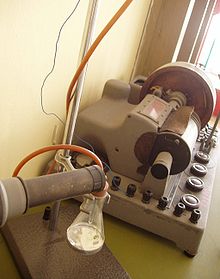 Zdroj
http://cs.wikipedia.org/wiki/Jaroslav_Heyrovský, 8.4.2013
http://upload.wikimedia.org/wikipedia/commons/thumb/8/82/Heyrovsky_Jaroslav.jpg/640px-Heyrovsky_Jaroslav.jpg , 8.4.2013
http://upload.wikimedia.org/wikipedia/commons/thumb/1/17/Heyrovsk%C3%A9ho_polarograf_2.jpg/640px-Heyrovsk%C3%A9ho_polarograf_2.jpg , 8.4.2013
http://cs.wikipedia.org/wiki/Polarografie , 8.4.2013
http://commons.wikimedia.org/wiki/File:Elektrol%C3%BDza.jpeg , 8.4.2013
http://upload.wikimedia.org/wikipedia/commons/6/6c/Heyrovsk%C3%A9ho_polarograf_1.jpg , 8.4.2013